Des inventions étonnantes, bizarres et extravagantes!
Quand ton bébé fait un dégât partout sur ses vêtements, tu pourras facilement le nettoyer.
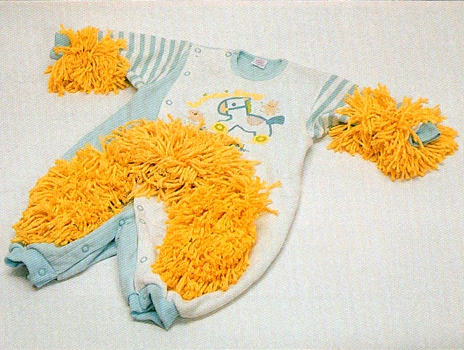 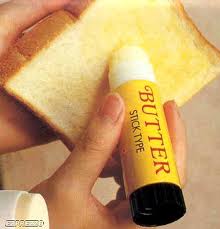 Maintenant, tu peux facilement ajouter du beurre à votre pain grillé.
Si vous voulez prendre une petite sieste après une longue journée de travail, vous pouvez!
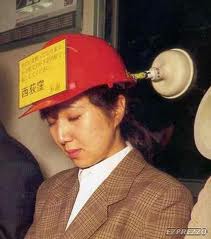 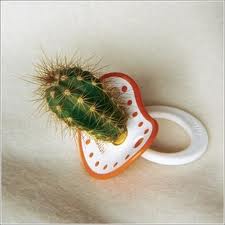 Si tu ne veux pas que votre bébé continuera à utiliser son suçon, acheté un avec un cactus l’attaché!
Si vous pleurez facilement, n’inquiète pas, vous avez le papier hygiénique a votre disponible!
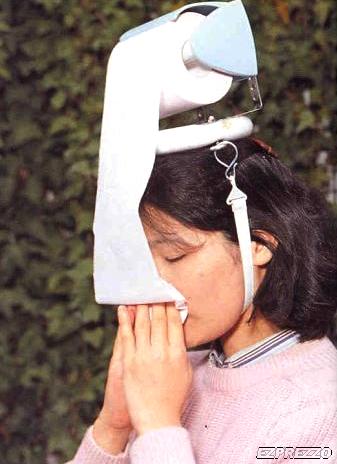 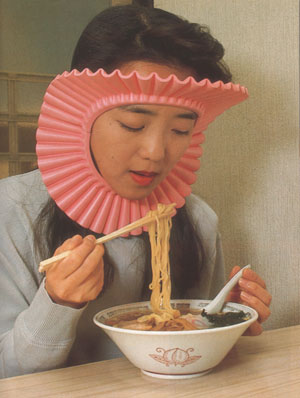 Quand tu manges, tes cheveux ne seraient pas dans tes yeux ni dans votre soupe!
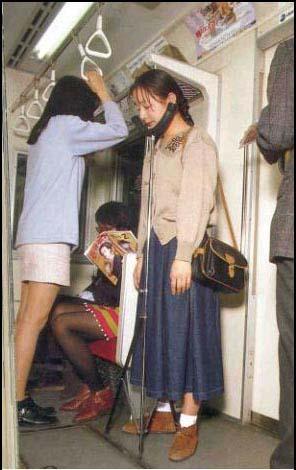 S’il n’y a pas d’autre espace dans le train, tu pourras utiliser cette invention pour rester début!
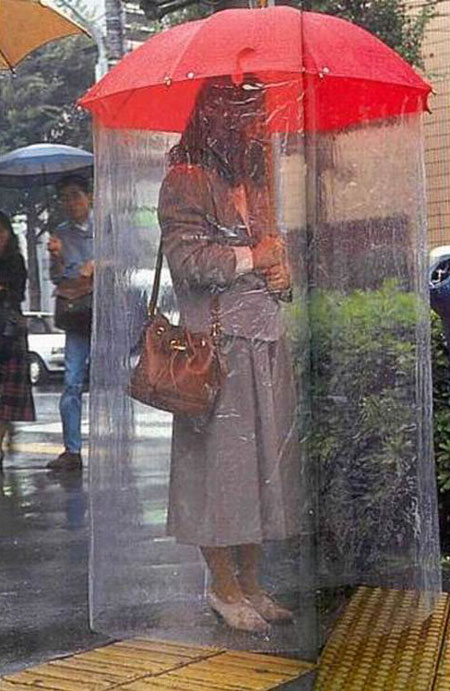 Quand tu ne veux absolument pas aura mouillé!
Si vous avez de la difficulté en entendant les autres personnes ou si vous adorez les éléphants, utilisez cette invention!
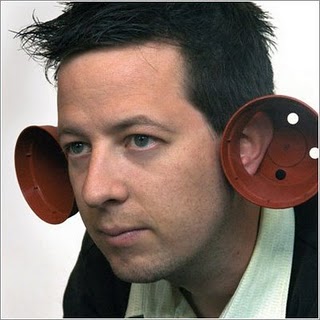 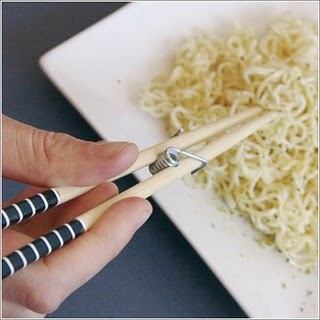 Si vous adorez les nouilles et vous détestez combien c'est difficile les 'chop sticks' sont à utiliser, cette invention est recommandée pour toi!
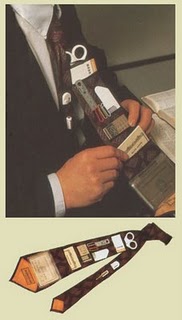 Si vous ne voulez pas apporter un porte-monnaie avec toi, tu peux utiliser votre cravate. Vous pouvez facilement trouver vos cartes de crédit, votre carte d’identification, etc.
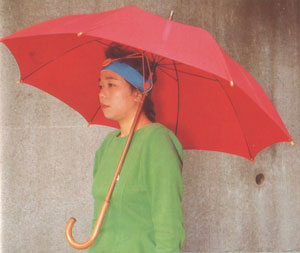 Si vos mains sont indisponibles, vous pouvez porter une casquette de parapluie.
Si vous ne voulez pas que vos souliers se sécheraient, acheté ses souliers immédiatement! Les petits parapluies vont protéger tes pieds de la pluie.
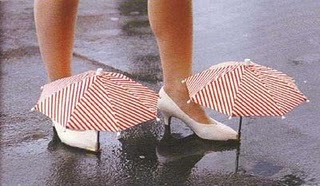 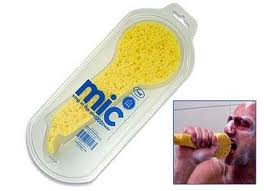 Si vous êtes un chanteur d'aspirer, acheté cette éponge. Vous pouvez-vous lavez et chanter en même temps!
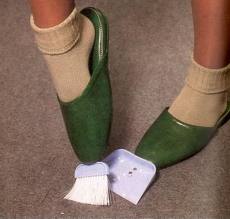 Si le déchet est trop loin de le nettoyer. Achetez-vous ses souliers, car une pelle et un balai sont déjà attachés et prêt à utiliser!
Si vous voulez manger immédiatement, acheter ce ventilateur pour refroidir tes nouilles.
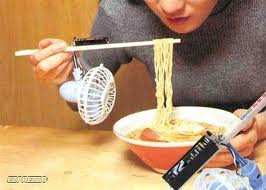 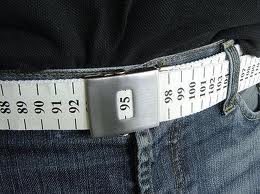 Une ceinture normale n’est pas obligatoire, si tu veux savoir la grandeur de ta taille.
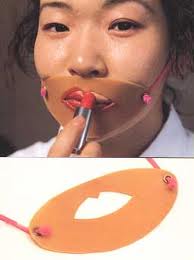 Utilisez-vous ce masque si vous ne voulez pas que votre rouge à lèvres touche tes joues.
Quand tu ne peux pas tenir votre téléphone cellulaire, l’attachée à votre bandeau.
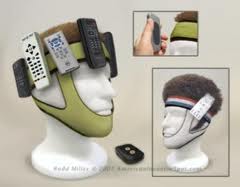 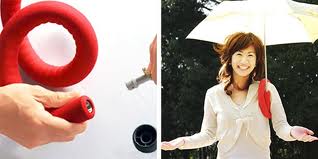 Si vos voulez que vos mains restent disponibles, vous pouvez attacher cette parapluie autour de votre épaule.
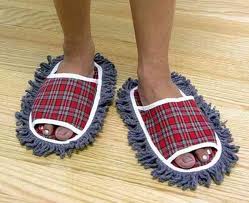 Si vous voulez porter des pantoufles et nettoyer le plancher en même temps, vous pourriez!
Si vous n'aimez pas vos sandwiches, achetez ce sac en plastique! Le sac ressemble la moisissure.
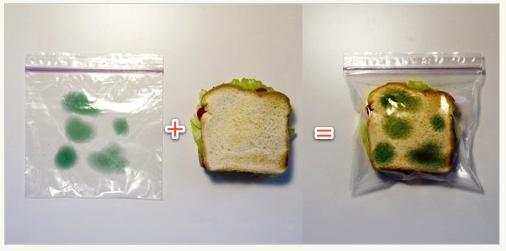 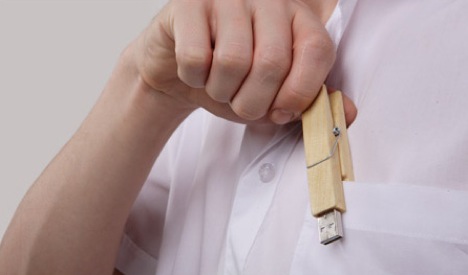 Tu ne vas jamais perdre votre USB encore!
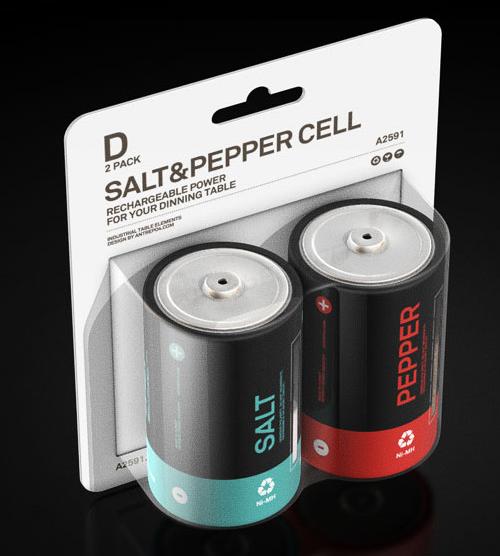 Voilà les contenants du sel et du poivre. Ils ressemblent aux batteries.
Si vous voulez escarpé votre thé, utilisez-vous cette belle invention. Tu attaches la corde de votre thé au bec du pingouin.
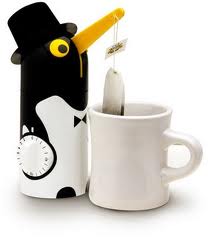 Si vous voulez prendre des photos de toi-même et votre blonde/chum, achetez ‘quikpod’!
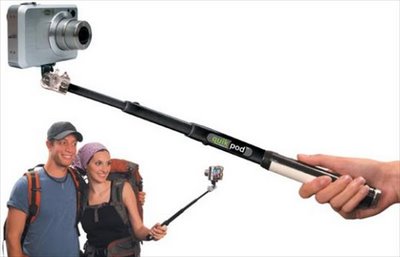 Une échelle sans échelons !
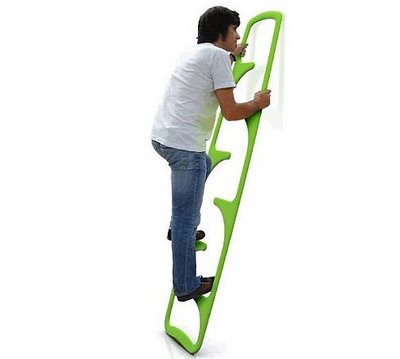 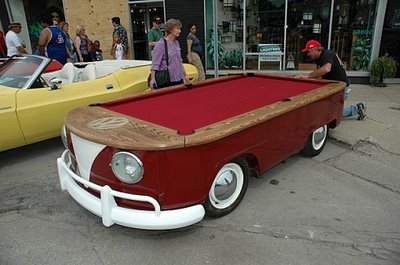 Une table de billard portable!
Si vous voulez remplir deux tasses en même temps, achetez cette invention tout de suite !
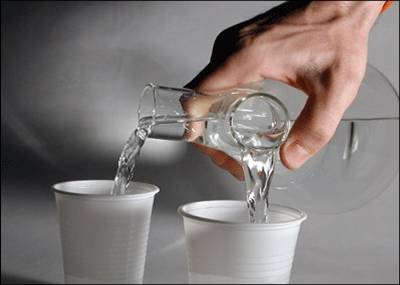 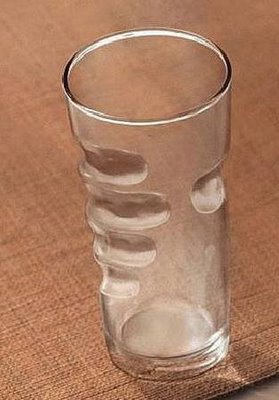 Un verre avec une empreinte des quatres doigts et le pouce.
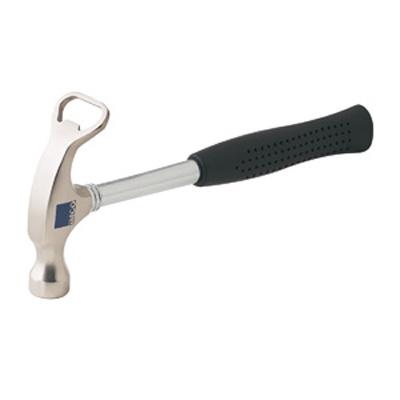 Vous pouvez marteler quelque chose et l'enlever aussi !